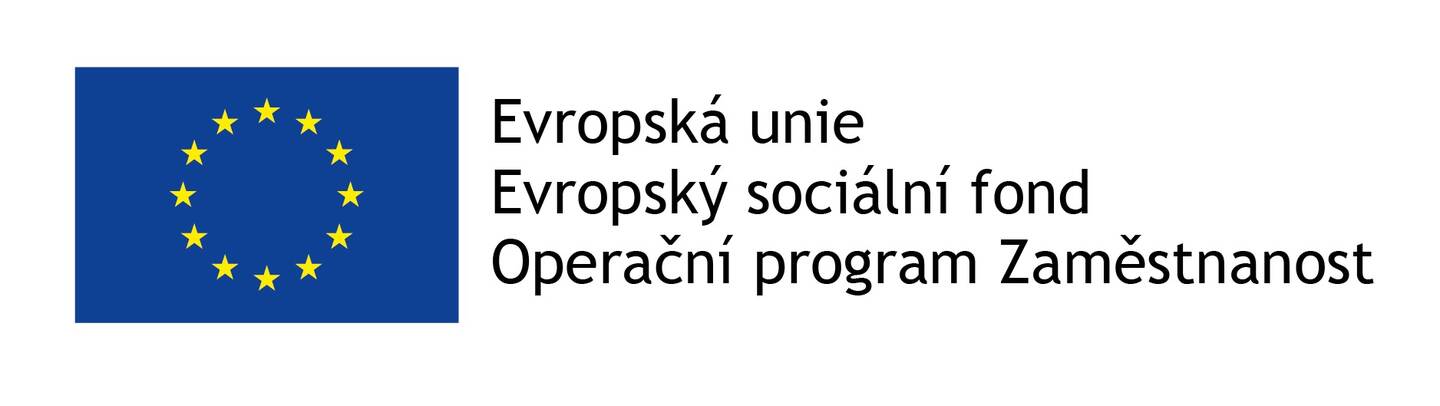 Představení nových vrstev v systému AGIS
Odbor pro sociální začleňování (Agentura)
Autor: Michal Ondruška
Datum: 24.3.2021
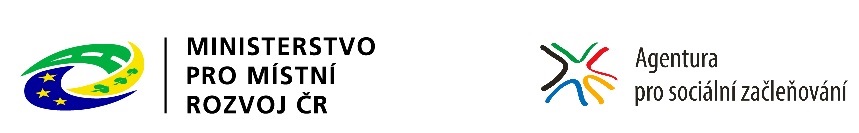 Tento materiál vznikl za finanční podpory Evropského sociálního fondu prostřednictvím Operačního programu Zaměstnanost v rámci projektu „Agentura pro sociální začleňování jako inovační aktér politiky sociálního začleňování“,
registrační číslo projektu: CZ.03.3.X/0.0/0.0/15_018/0006191
Aktuální vrstvy v projektu AGIS
Administrativní informace
Sociálně vyloučené lokality
Index sociálního vyloučení
Sociodemografické proměnné
Ekonomické proměnné
Administrativní data – informace o obcích
Proměnné
Kód obce
Název obce
Kód okresu
Název okresu
Kód kraje
Název kraje
ve většině případů slouží zejména pro potřeby OSZ a SMS
Sociálně vyloučené lokality (SVL)
Soubor bodových vrstev i polygonů (obce)
Propojení databáze OSZ a SMS
Proměnné
Počet obyvatel
Počet SVL
Přesná lokace SVL
Stručný popis + fotografie
Maximální podíl obyvatel SVL na celkovém počtu obyvatel
Podíl obyvatel SVL do 15 let
Podíl obyvatel SVL romské národnosti
Index sociálního vyloučení
Proměnné
5 dimenzí indexu sociálního vyloučení
Časové období 2019
Přepočty na úroveň ORP, krajů i MAS
Sociodemografické proměnné
Proměnné 
Počet obyvatel
Počet obyvatel v produktivním věku
Podíl předčasných odchodů ze systému vzdělávání – běžné třídy
Počet základních škol
Celková kapacita základních škol
Údaje za jednotlivé školy i za samotné obce
Ekonomické proměnné
Proměnné
Podíl dlouhodobě nezaměstnaných
Podíl exekucí na počet obyvatel
Podíl příspěvků na bydlení na počet obyvatel
Podíl příspěvků na živobytí na počet obyvatel
Podíl dlouhodobě nezaměstnaných obyvatel na počet obyvatel v produktivním věku)
Otázky do diskuze (chcete se na něco zeptat)?
My se chceme zeptat Vás na to…
…jaká data byste chtěli do databáze doplnit?
	…jsou podle Vás nějaká data zbytečná?
	…co byste změnili (podoba dat, výstupy)?